4-й лишнийпрезентация логических задач
Составитель Симонова 
Ольга Марковна
воспитатель ДС 27
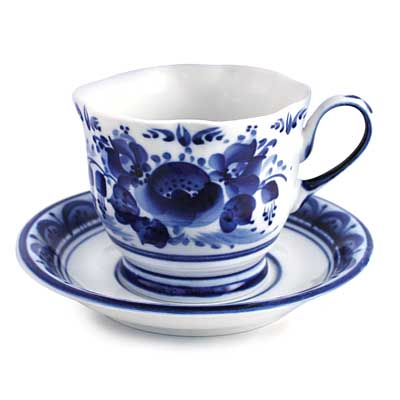 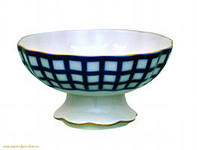 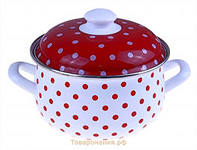 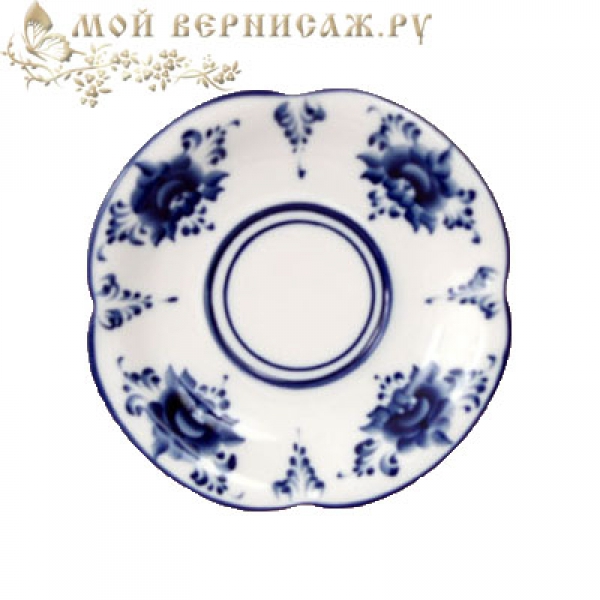 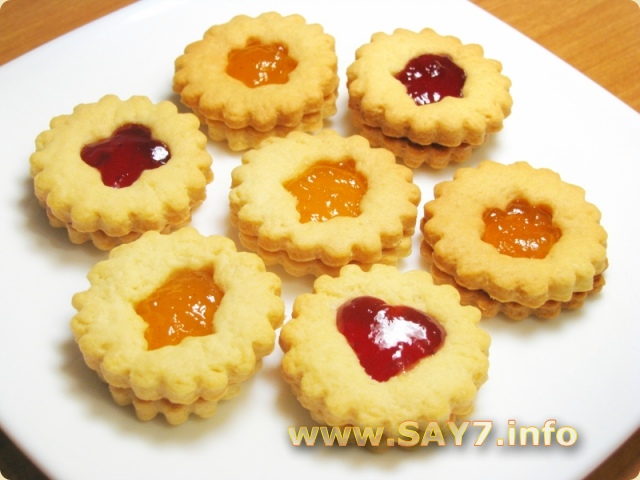 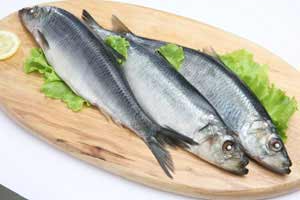 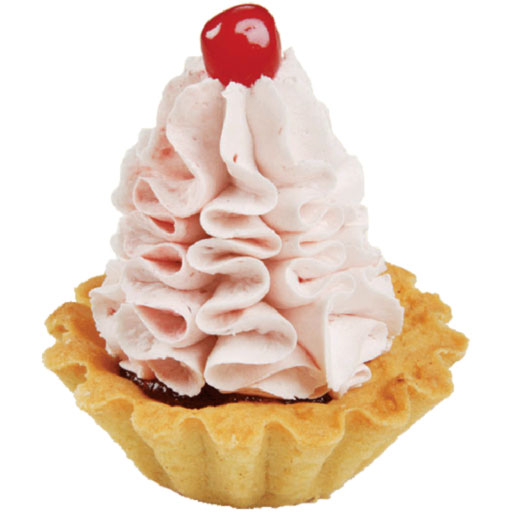 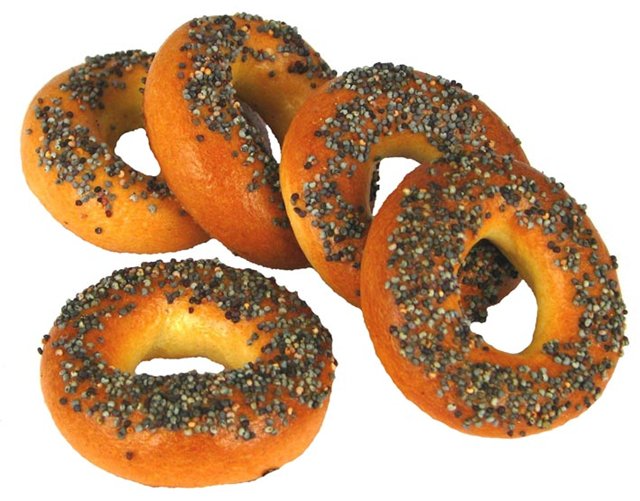 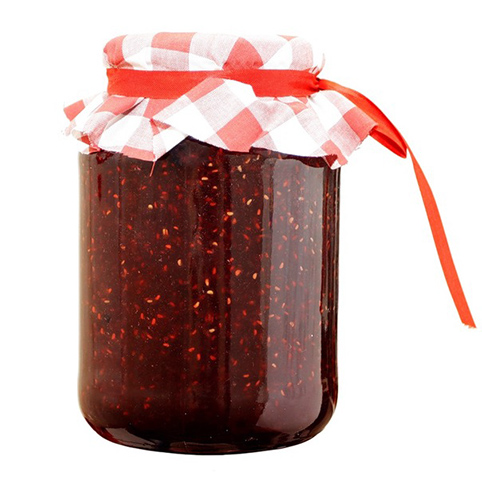 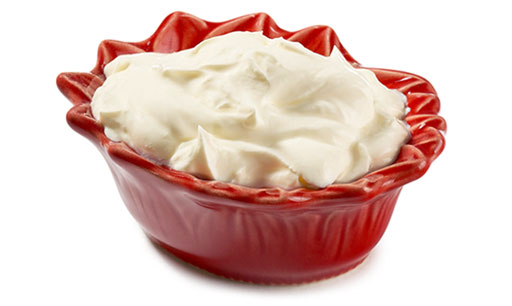 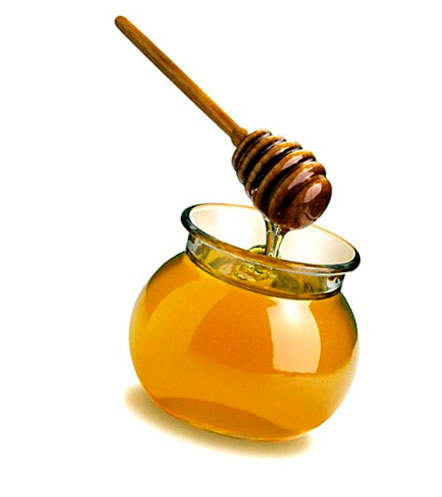 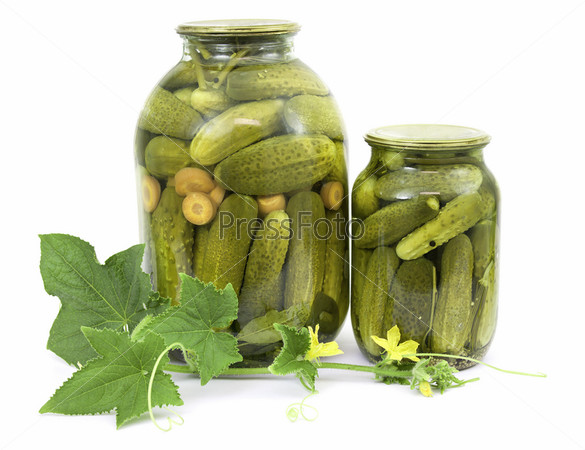 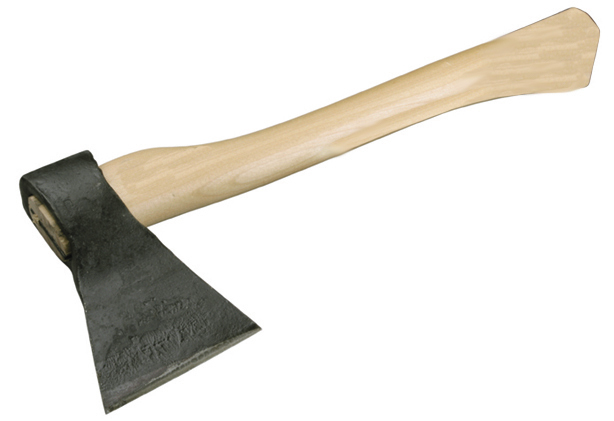 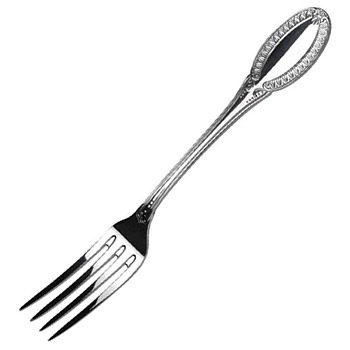 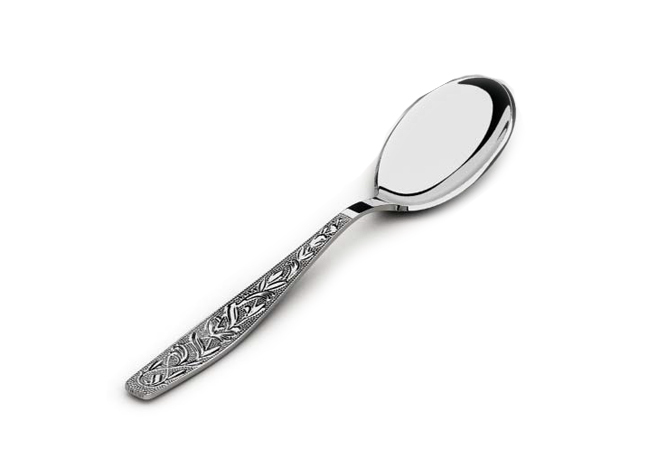 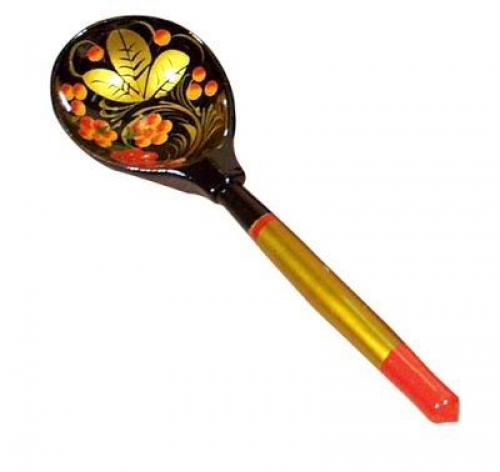